ДА ПОНОВИМО
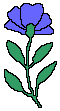 ,,ВРЕМЕ,,
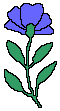 K  В И З
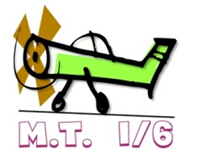 УПУТСТВО:
-Прочитај питање
-Погледај понуђене одговоре
-Изабери одговор под а, б  или в
-Кликни на одабрано поље
-Ако је одговор тачан ,правоугаоник 
мења боју у зелeно.Одговор је тачан!
-Крени даље…
ПИТАЊЕ:
ГОДИНА ИМА:
ОДГОВОРИ:
31 дан
а
12 месесеци
б
7 дана
в
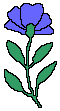 ПИТАЊЕ:
ГОДИНА ИМА:
ОДГОВОРИ:
31 дан
а
12 месесци
б
7 дана
в
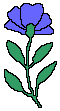 ПИТАЊЕ:
Јануар има:
ОДГОВОРИ:
30 дана
а
31 дан
б
28 дана
в
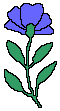 ПИТАЊЕ:
Јануар има:
ОДГОВОРИ:
30 дана
а
31 дан
б
28 дана
в
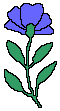 ПИТАЊЕ:
Дан има :
ОДГОВОРИ:
24 часа
а
12 часова
б
60 минута
в
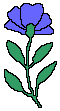 ПИТАЊЕ:
Дан има :
ОДГОВОРИ:
24 часа
а
12 часова
б
60 минута
в
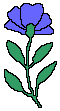 ПИТАЊЕ:
Тамни део дана је:
ОДГОВОРИ:
Од заласка до изласка Сунца
а
Од изласка до заласка Сунца
б
24 часа
в
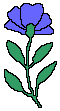 ПИТАЊЕ:
Тамни део дана је:
ОДГОВОРИ:
Од заласка до изласка Сунца
а
Од изласка до заласка Сунца
б
24 часа
в
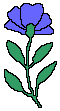 ПИТАЊЕ:
Дан смо поделили на:
ОДГОВОРИ:
Светли део дана
а
Светли и тамни део дана
б
Подне и поноћ
в
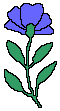 ПИТАЊЕ:
Дан смо поделили на:
ОДГОВОРИ:
Светли део дана
а
Светли и тамни део дана
б
Подне и поноћ
в
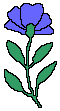 ПИТАЊЕ:
Правилан редослед годишњих доба:
ОДГОВОРИ:
Зима, лето, јесен и пролеће
а
Зима, јесен,лето, 
И пролеће
б
Зима, пролеће,лето
 и јесен
в
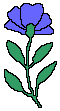 ПИТАЊЕ:
Правилан редослед годишњих доба:
ОДГОВОРИ:
Зима, лето, јесен и пролеће
а
Зима, јесен,лето, 
И пролеће
б
Зима, пролеће,лето
 и јесен
в
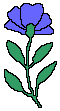 ПИТАЊЕ:
Пре месеца маја је месец:
ОДГОВОРИ:
Јун
а
Април
б
Март
в
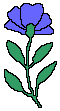 ПИТАЊЕ:
Пре месеца маја је месец:
ОДГОВОРИ:
Јун
а
Април
б
Март
в
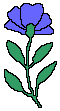 ПИТАЊЕ:
Јуче означава:
ОДГОВОРИ:
Дан раније
а
Дан после
б
сада
в
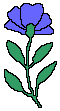 ПИТАЊЕ:
Јуче означава:
ОДГОВОРИ:
Дан раније
а
Дан после
б
сада
в
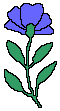 ПИТАЊЕ:
Када је поноћ на сату је:
ОДГОВОРИ:
24 часа
а
12 часова
б
30 минута
в
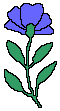 ПИТАЊЕ:
Када је поноћ на сату је:
ОДГОВОРИ:
24 часа
а
12 часова
б
30 минута
в
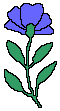 ПИТАЊЕ:
Који су пролећни месеци?
ОДГОВОРИ:
Део марта, цео април, мај и део јуна
а
Март , април и мај
б
Април, мај и јун
в
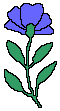 ПИТАЊЕ:
Који су пролећни месеци?
ОДГОВОРИ:
Део марта, цео април, мај и део јуна
а
Март , април и мај
б
Април, мај и јун
в
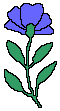 ПИТАЊЕ:
Месец април се налази:
ОДГОВОРИ:
Испред  марта
а
Између маја и марта
б
Између марта и маја
в
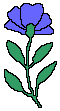 ПИТАЊЕ:
Месец април се налази:
ОДГОВОРИ:
Испред марта
а
Између маја и марта
б
Између марта и маја
в
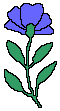 ПИТАЊЕ:
Велика казаљка на сату показује:
ОДГОВОРИ:
Минуте
а
Сате
б
Дане
в
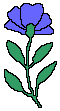 ПИТАЊЕ:
Велика казаљка на сату показује:
ОДГОВОРИ:
Минуте
а
Сате
б
Дане
в
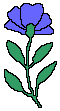 ПИТАЊЕ:
Мала казаљка на сату показује:
ОДГОВОРИ:
Месеце
а
Сате
б
Дане
в
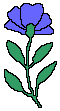 ПИТАЊЕ:
Мала казаљка на сату показује:
ОДГОВОРИ:
Месеце
а
Сате
б
Дане
в
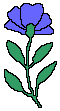 ПИТАЊЕ:
Месец јун се налази између:
ОДГОВОРИ:
Јануара и марта
а
Јула и августа
б
Маја и јула
в
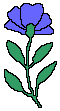 ПИТАЊЕ:
Месец јун се налази између:
ОДГОВОРИ:
Јануара и марта
а
Јула и августа
б
Маја и јула
в
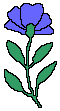 ПИТАЊЕ:
Првог јануара почиње:
ОДГОВОРИ:
Нова година
а
Леп дан
б
Почетак школске године
в
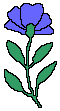 ПИТАЊЕ:
Првог јануара почиње:
ОДГОВОРИ:
Нова година
а
Леп дан
б
Почетак школске године
в
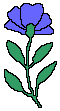 ПИТАЊЕ:
Лето је:
ОДГОВОРИ:
Најтоплије доба
а
Најхладније доба
б
Снежно време
в
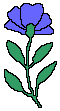 ПИТАЊЕ:
Лето је:
ОДГОВОРИ:
Најтоплије доба
а
Најхладније доба
б
Снежно доба
в
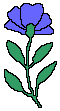 ПИТАЊЕ:
Седмица или недеља има:
ОДГОВОРИ:
Више дана од месеца
а
Мање дана од месеца
б
10 дана
в
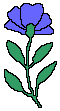 ПИТАЊЕ:
Седмица или недеља има:
ОДГОВОРИ:
Више дана од месеца
а
Мање дана од месеца
б
10 дана
в
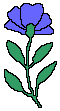 ПИТАЊЕ:
Среда је:
ОДГОВОРИ:
Дан у недељи
а
Месец у години
б
Недеља у месецу
в
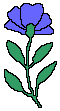 ПИТАЊЕ:
Среда је:
ОДГОВОРИ:
Дан у недељи
а
Месец у години
б
Недеља у месецу
в
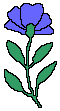 ПИТАЊЕ:
Поређај правилно:
ОДГОВОРИ:
Јутро,подне,поноћ,вече
а
Јутро,вече,поноћ,подне
б
Јутро,подне,вече,поноћ
в
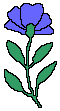 ПИТАЊЕ:
Поређај правилно:
ОДГОВОРИ:
Јутро,подне,поноћ,вече
а
Јутро,вече,поноћ,подне
б
Јутро,подне,вече,поноћ
в
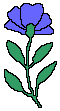 ПИТАЊЕ:
После подне је време:
ОДГОВОРИ:
Од поднева до вечери
а
Од јутра до поднева
б
Од јутра до вечери
в
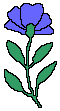 ПИТАЊЕ:
После подне је време:
ОДГОВОРИ:
Од поднева до вечери
а
Од јутра до поднева
б
Од јутра до вечери
в
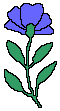 Ако имаш све тачне одговоре:
Браво!!!
а
Лепо учиш !
б
Па ти све знаш!
в
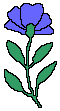 К
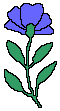 Р
А
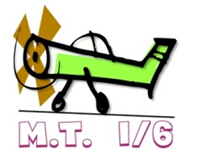 Ј